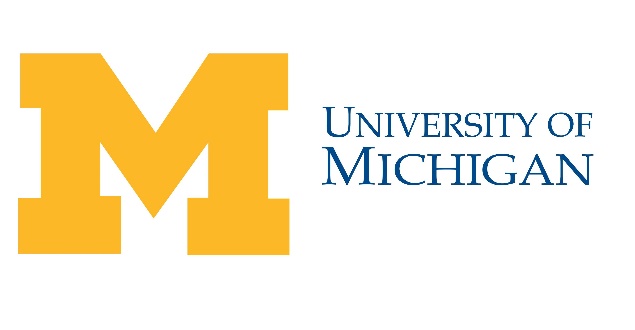 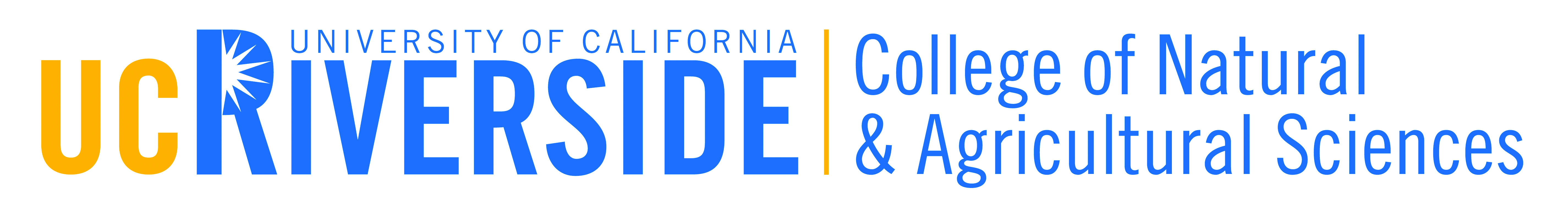 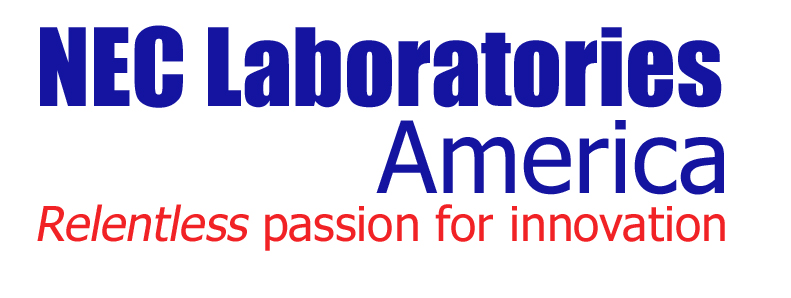 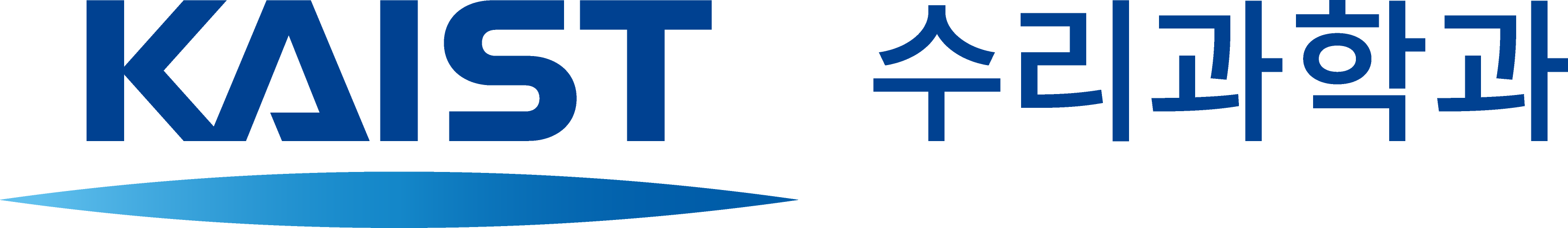 Simba: Tunable End-to-End Data Consistency For Mobile Apps
Dorian Perkins*†, Nitin Agrawal†, Akshat Aranya†, Curtis Yu*, Younghwan Go^†, Harsha V. Madhyastha‡, and Cristian Ungureanu†

†NEC Labs America, *UC Riverside, ^KAIST, and ‡U Michigan
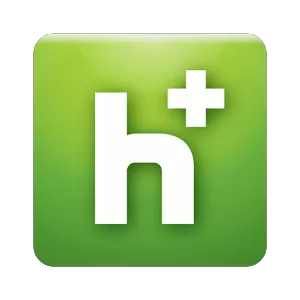 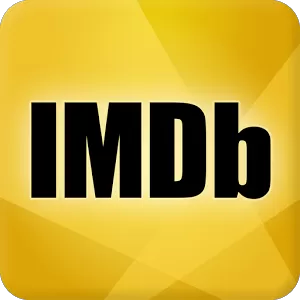 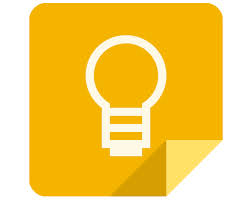 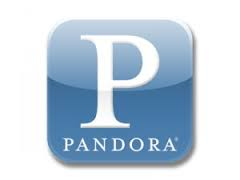 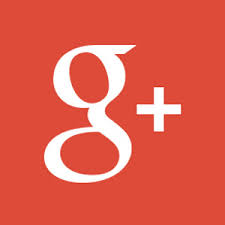 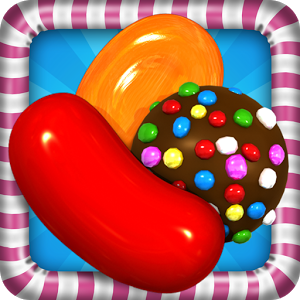 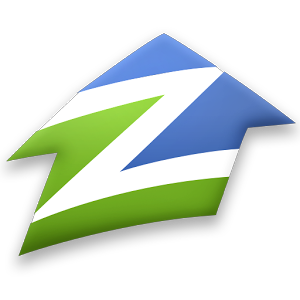 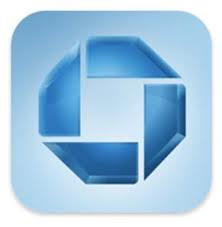 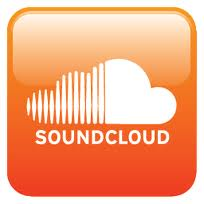 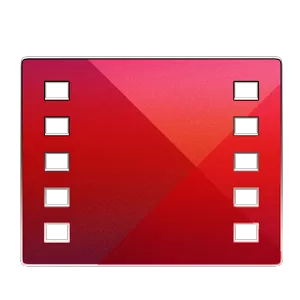 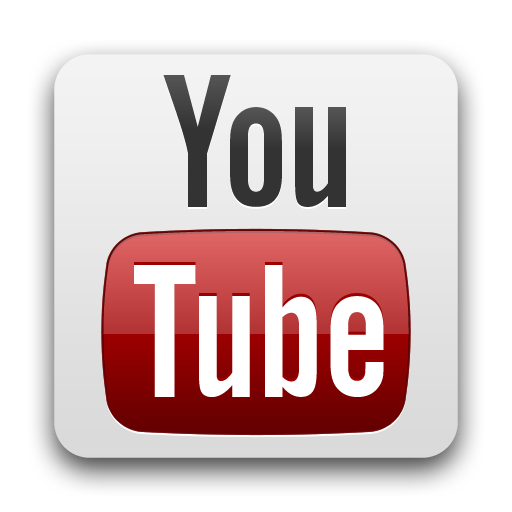 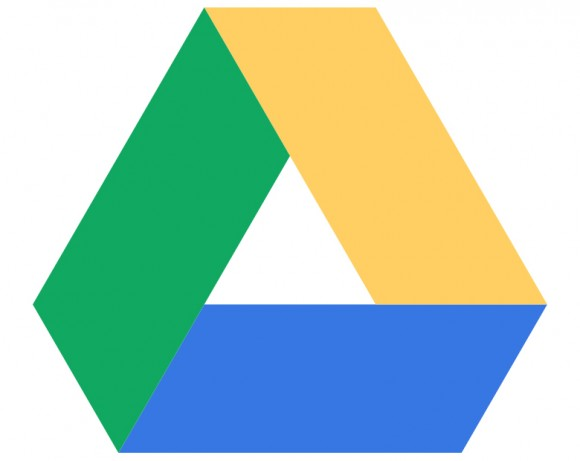 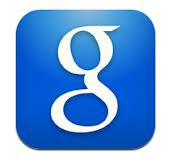 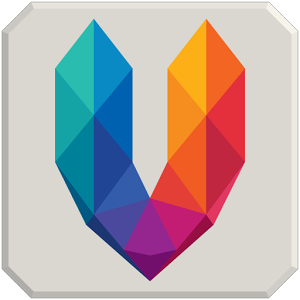 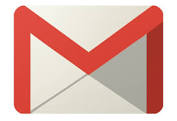 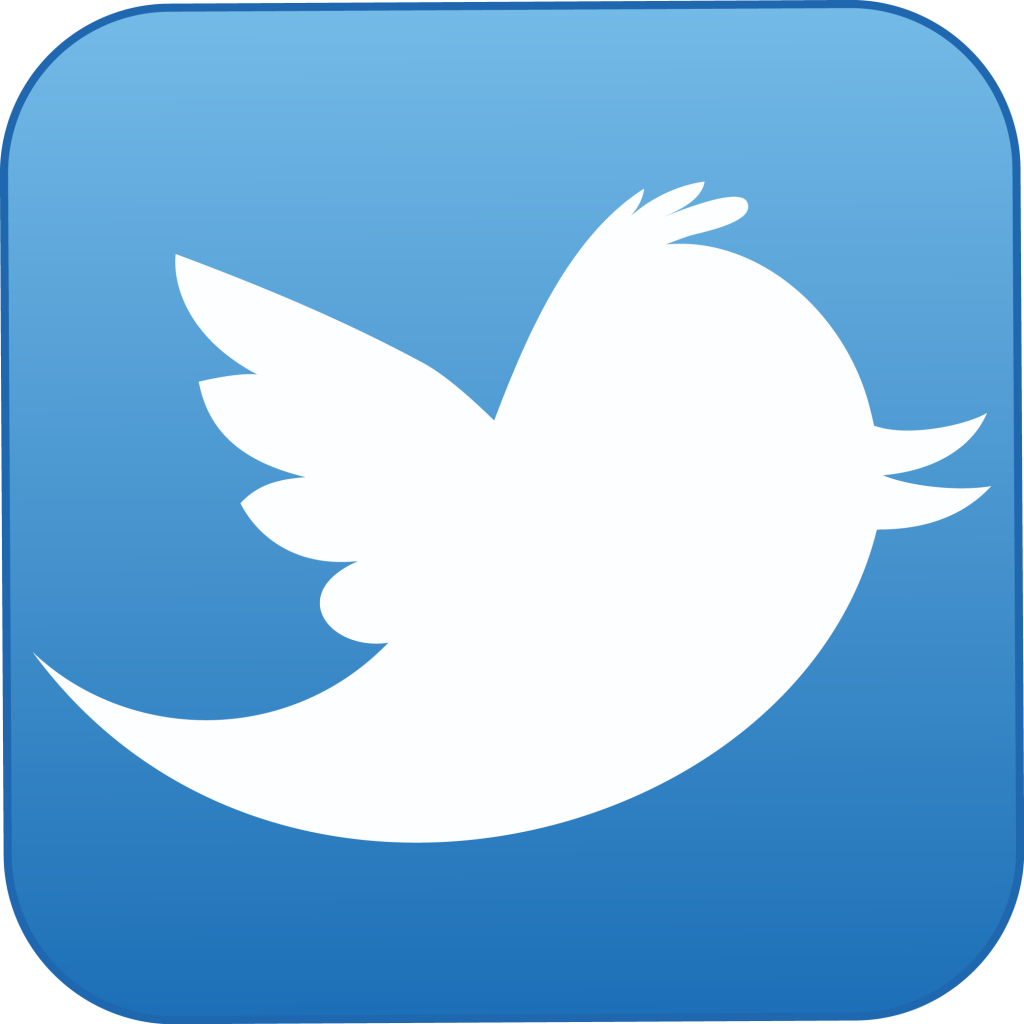 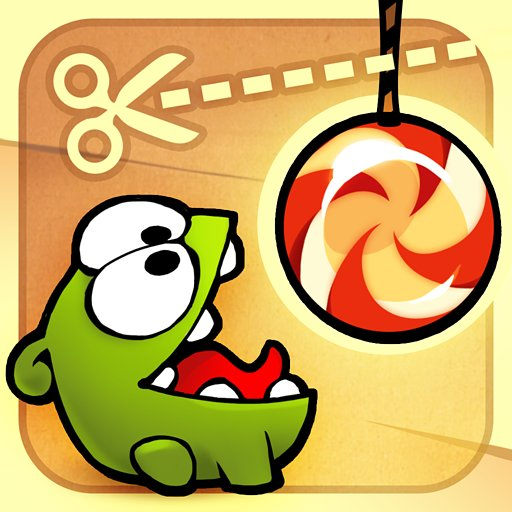 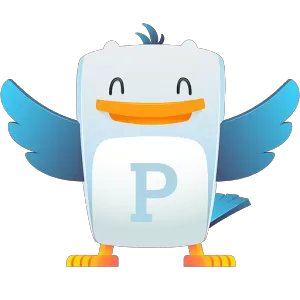 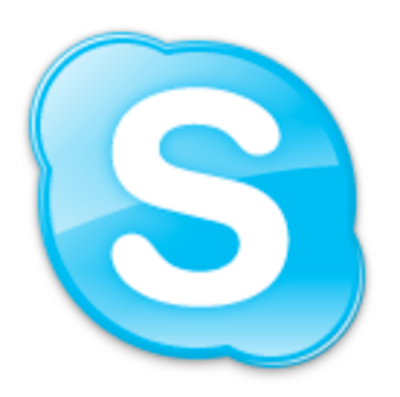 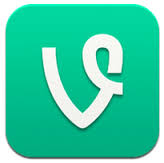 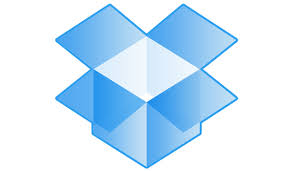 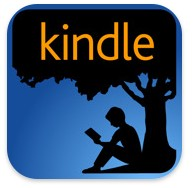 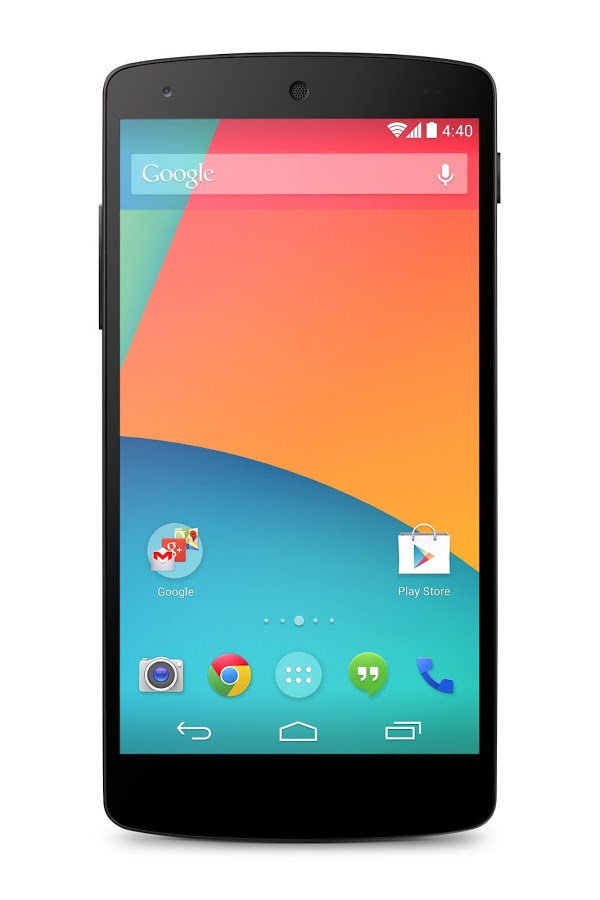 Data is king: apps must be good at handling data
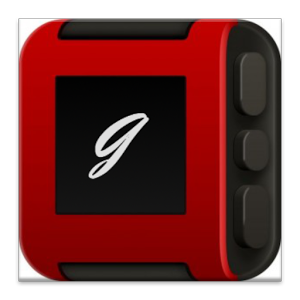 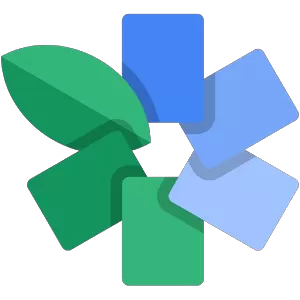 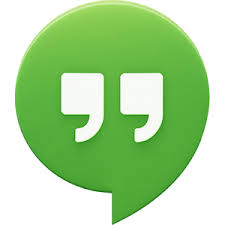 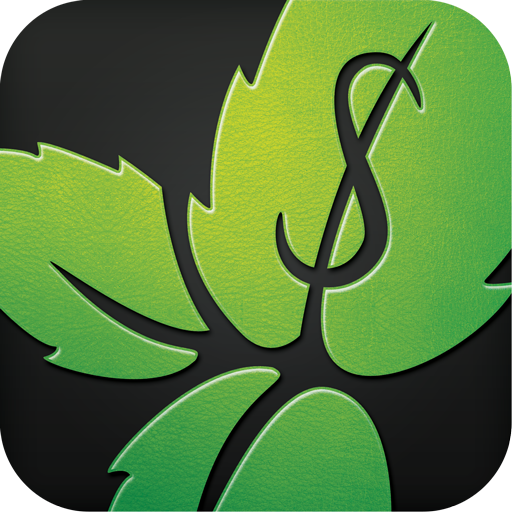 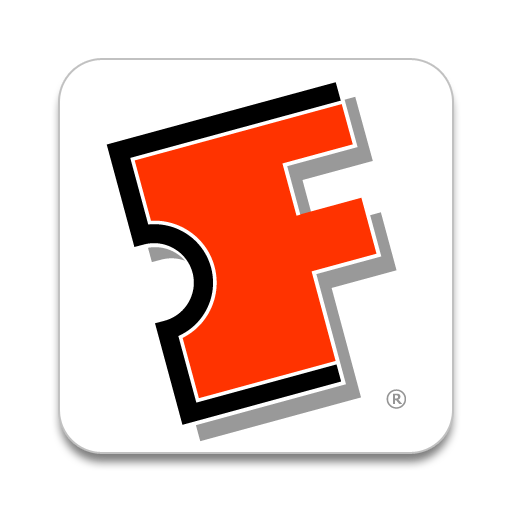 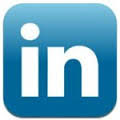 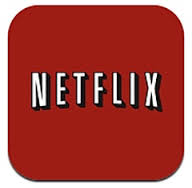 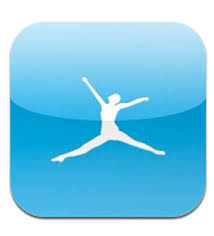 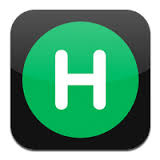 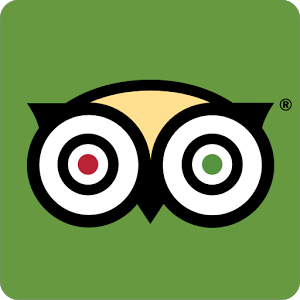 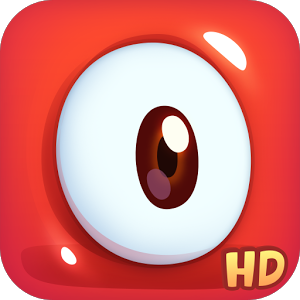 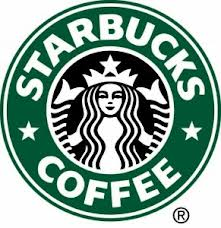 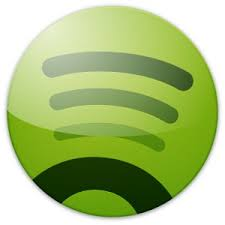 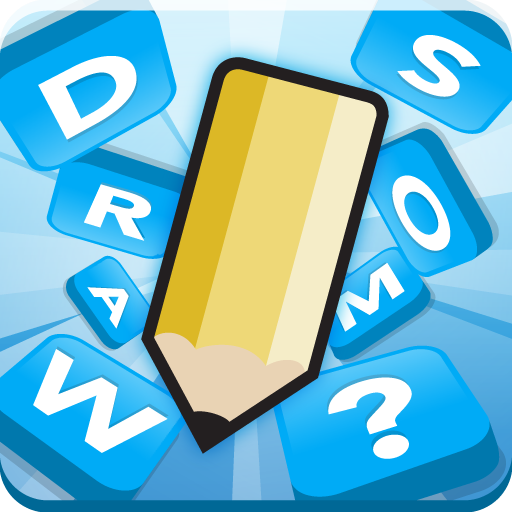 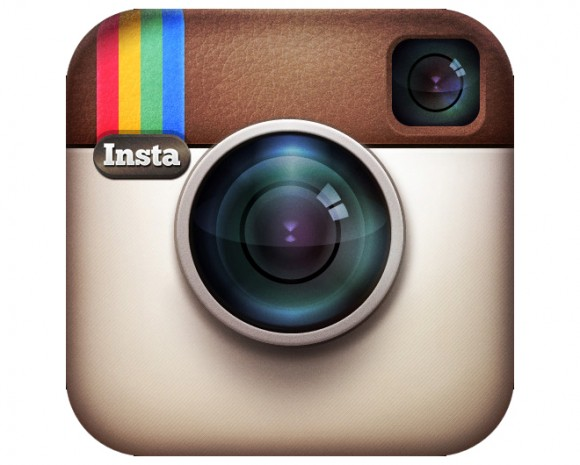 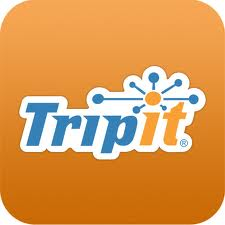 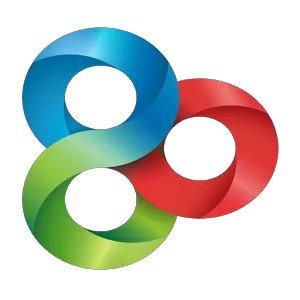 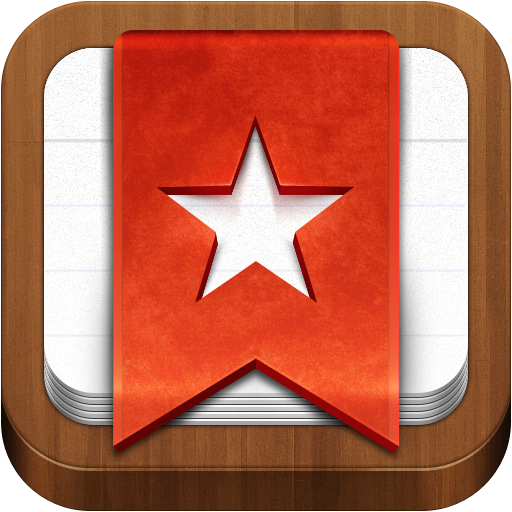 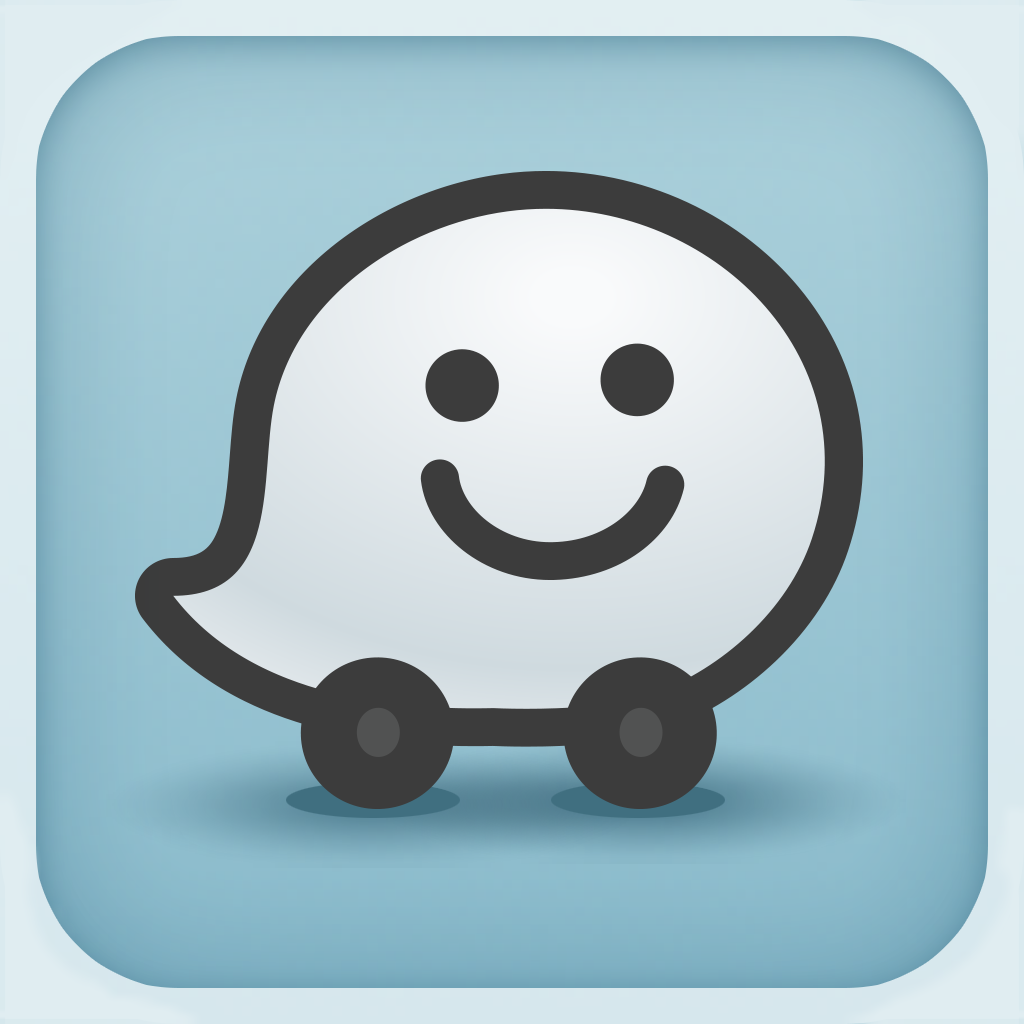 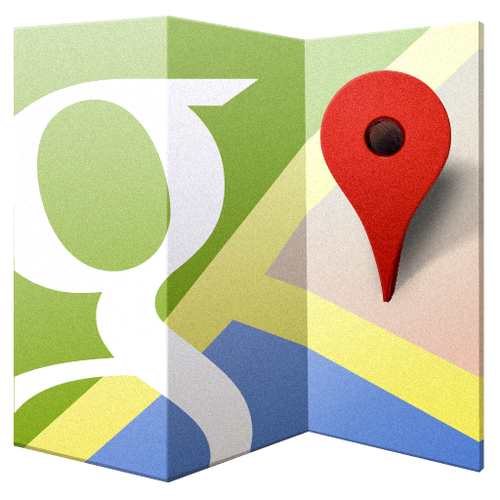 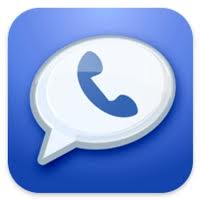 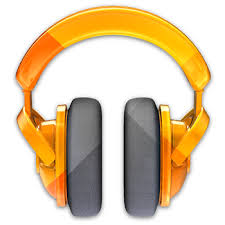 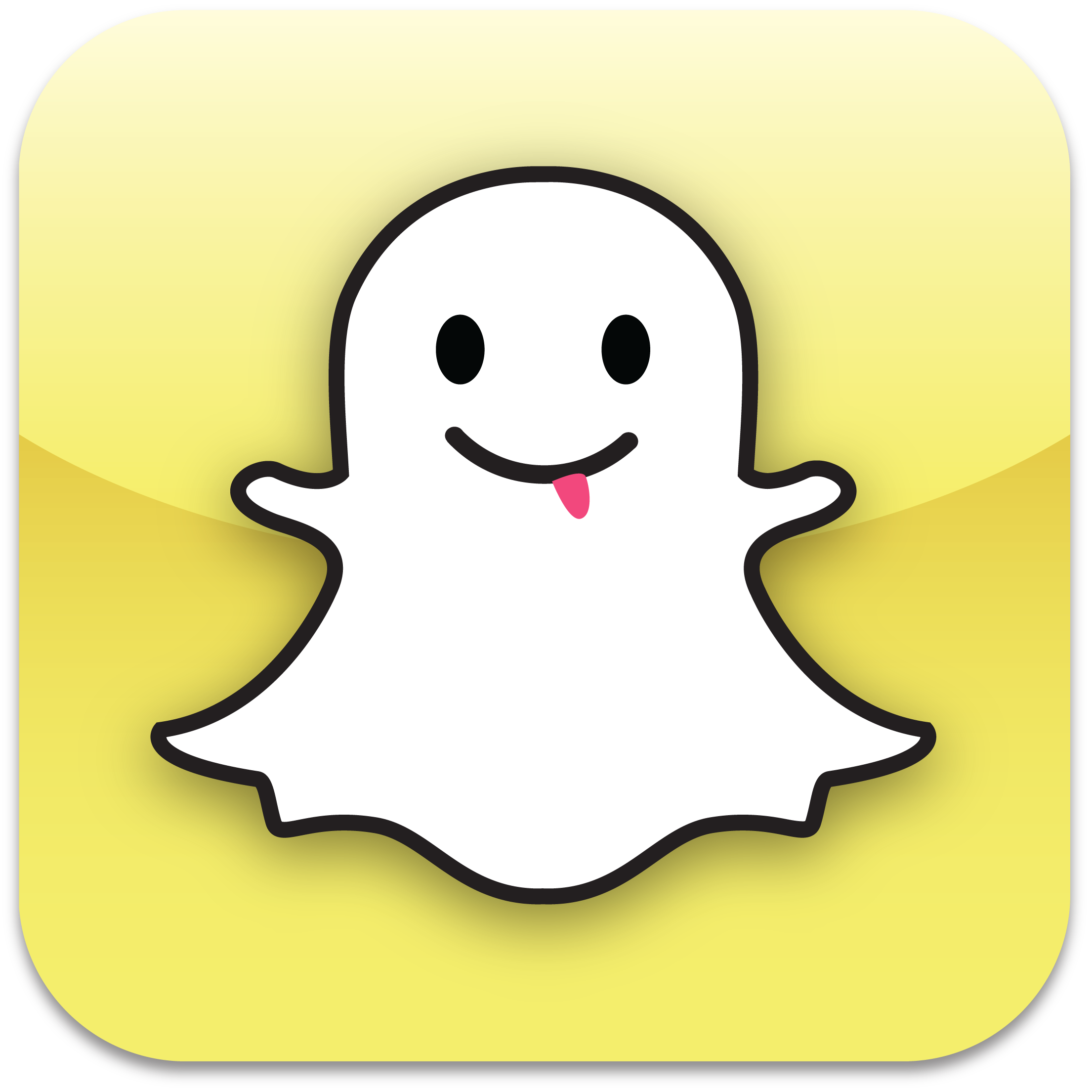 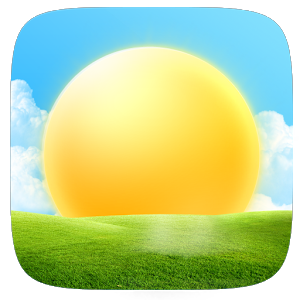 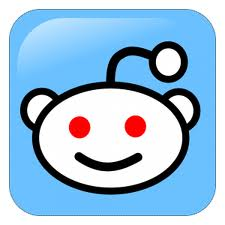 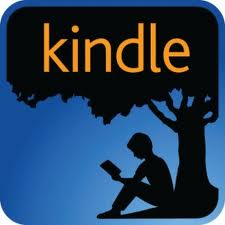 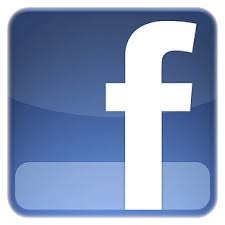 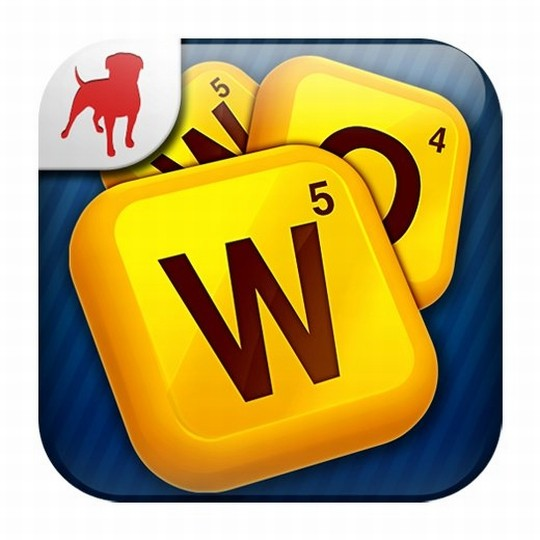 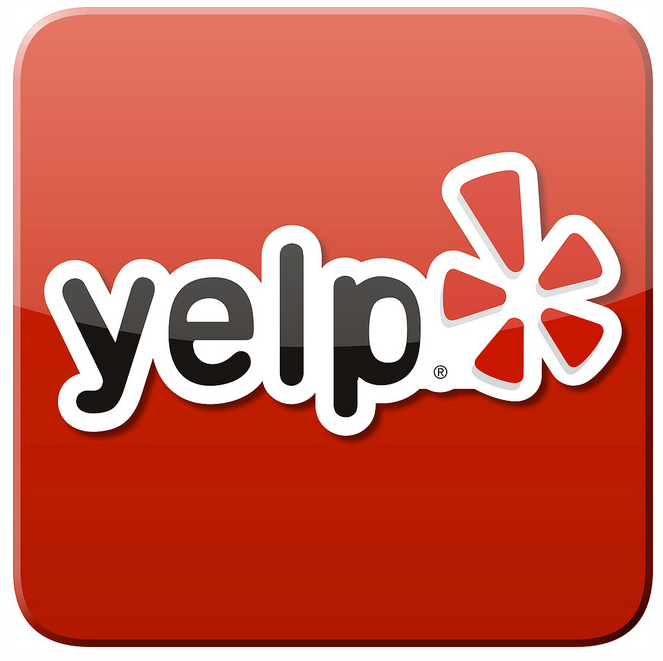 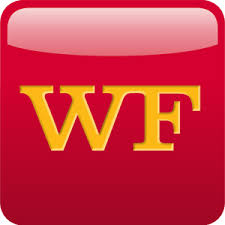 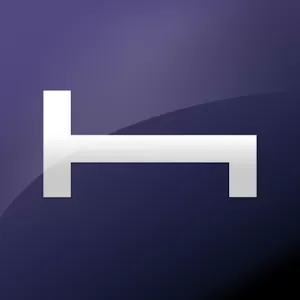 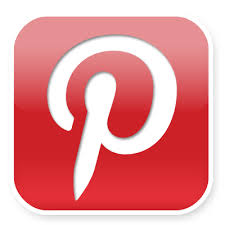 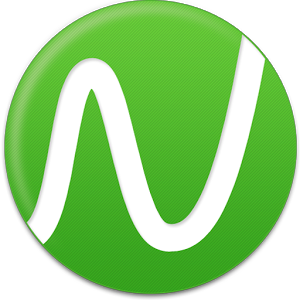 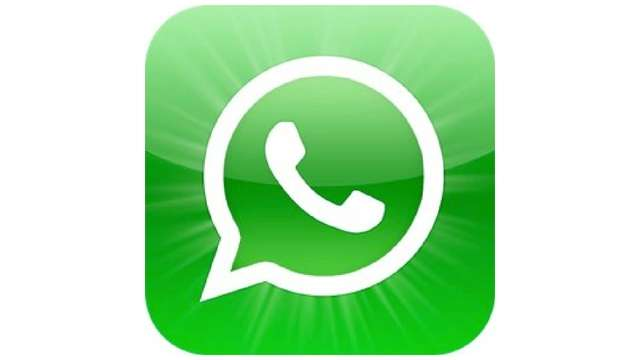 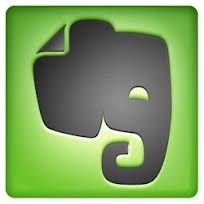 Row 1
Obj
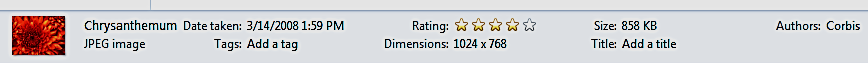 Writing an App: Photo Sharing
photo info
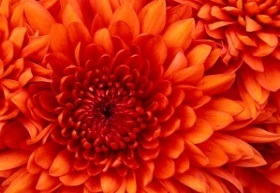 Store and view photos locally
Store album info in SQL tables, photos in local FS
App logic to access both the tables and the FS
App components

Activities and GUI
CursorAdapter
Local database I/O
Local file I/O
Unify data model (part of app logic)
REST methods 	     (JSON, HTTP)
N/W management
Push notifications
Data caching
Conflict detection
Conflict resolution
Atomic syncing
photo
Provide sync with other users/devices
Design network interaction with a cloud service
May want to notify users of new photos
May cache shared photos to avoid extra transfers
Ensure consistent album info and photo sync
Another user changes the photo tag? conflict
Album gets synced, but no photos? requires atomicity
3
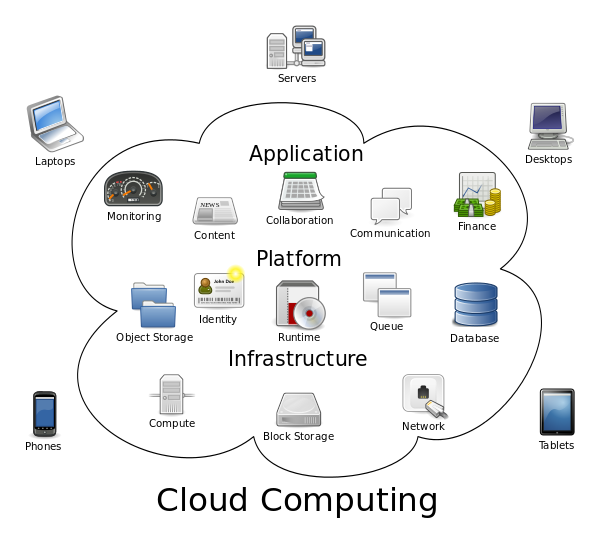 Running a Cloud Service
Service components

Mirror functionality for app components
		+
Scalable data store
Client connection management
Failure recovery
Notification engine
Load balancing
Version assignment
Conflict handling
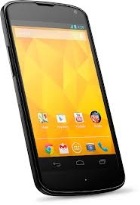 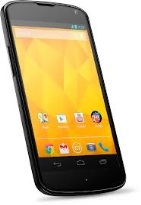 Too much for the developer?
Need infrastructure services for managing data
4
Writing data-centric apps is onerous!
Partitioned data model
Silo objects & tables; apps forced to manage
Requires atomicity across inter-dependent data
End-to-end consistency
Failures, disconnections, bandwidth
Diverse requirements
Disconnected progress	
Support offline operations
Requires conflict detection / resolution
5
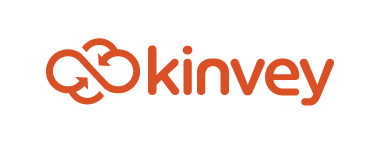 tables
Emergence of Sync Services
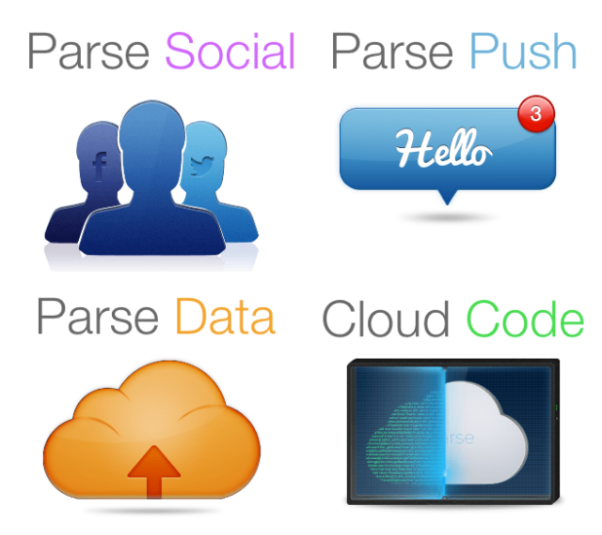 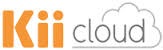 objects
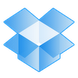 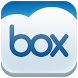 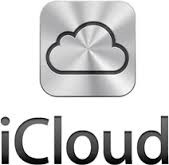 Table-only or object-only sync
No atomicity across object and table data
Single consistency scheme
6
Motivation
Study
Simba 
Evaluation
7
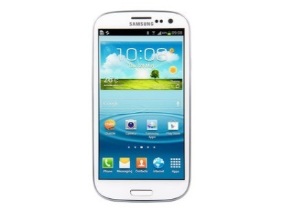 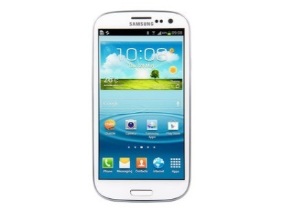 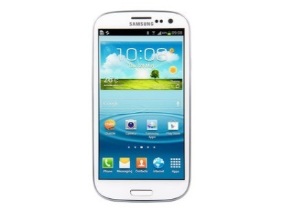 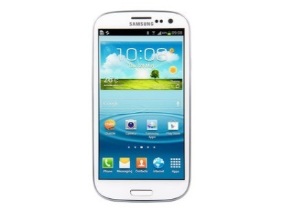 Client 2
read
Client 2
update
Client 1
read
Client 1
update
Disconnected operation
Concurrent + devices online
One/both device offline
Study of Popular Mobile Apps
How do popular mobile apps behave?
Roll-own or sync service (e.g., Dropbox, Parse, Kinvey)
Consistency: end-to-end observed by the user
Concurrent edits on two devices, disconnections
Studied various different consistency semantics
8
Example: Evernote (roll own)
App for sharing notes, embedded images, videos
Claims “no dangling pointers” [Evernote Techblog]
Guess what we found: dangling pointers!
Disconnect during sync: atomicity violation
“Dangling pointers” and “half-formed” notes visible
Multimedia notes  only icons appear on client #2
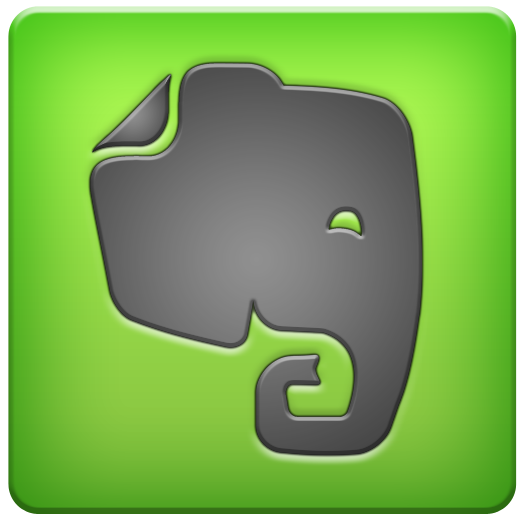 9
Example: Hiyu (uses Kinvey)
App for shared grocery lists
Sync semantics oblivious to consistency
Last-writer-wins prevalent; inadequate for collaboration
Leads to corruption & resurrection of deleted data
Inadequate error propagation
Ad-hoc behavior when faced with inconsistency
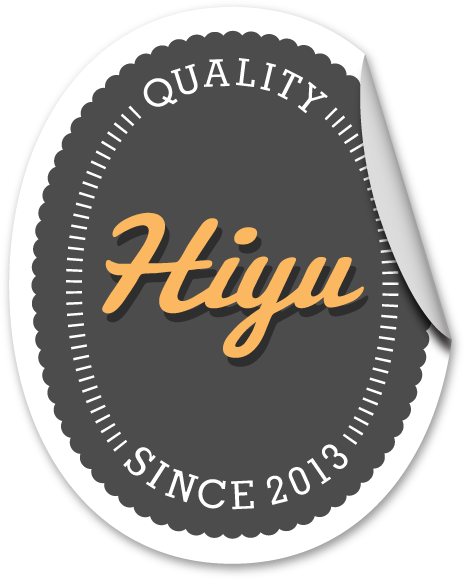 10
Inadequate Consistency
Multiple consistency modes within/across apps
Different data types warrant different consistency 
Sync semantics oblivious to consistency
Last-writer-wins prevalent; inadequate for many
Leads to corruption & resurrection of deleted data
Atomicity violation of granular data
“Dangling pointers” and “half-formed” notes visible
Limited offline support
Many apps simply disable mobile offline operations
Inadequate error propagation
Ad-hoc behavior when faced with inconsistency
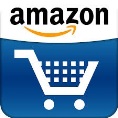 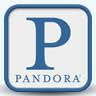 Data-sync needs fixing!

More details in paper 
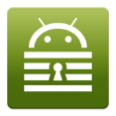 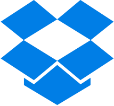 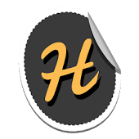 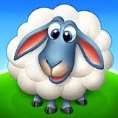 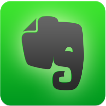 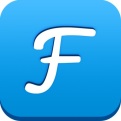 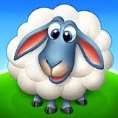 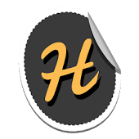 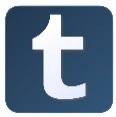 Not lose data!
+
Need Better Sync Services
+
Choose: Eventual, 
Causal, or Strong
objects
+
Control over data transfer
tables
Challenge: provide high-level abstraction and 
hide all complexity under the hood
12
Motivation
Study
Simba 
Evaluation
13
sTable: Simba Table
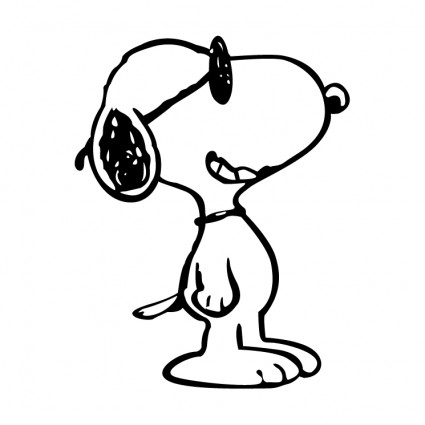 Logical
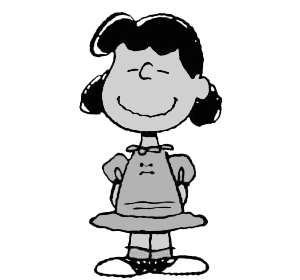 Table Store
Object Store
Physical
ab1fd
1fc2e
x561a
3f02a
Convenience
Local programming abstraction
Nice properties
Unified store & sync: atomic tabular & object data
End-to-end tunable consistency across devices
Offline support, Conflict detection & resolution
14
Store and view photos locally
Store album info in SQL tables, photos in local FS
App logic to access both the tables and the FS
Row 1
Obj
Writing an App: Photo Sharing
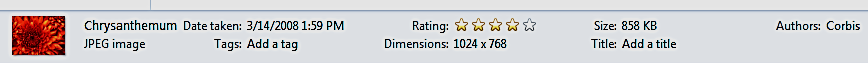 App components

Activities and GUI
CursorAdapter
Local database I/O
Local file I/O
Unify data model (part of app logic)
REST methods 	     (JSON, HTTP)
N/W management
Push notifications
Data caching
Atomic syncing
Conflict detection
Conflict resolution
Remember the tedious example?
album info
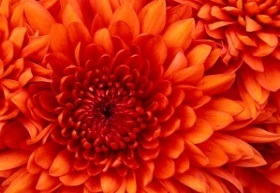 photo
Provide sync with other users/devices
Design network interaction with a cloud service
May want to notify users of new photos
May cache shared photos to avoid extra transfers
Ensure consistent album info and photo sync
Another user changes photo tag – conflict!
Album gets synced, but no photos? requires atomicity
15
Writing a Simba Photo App
Create a photo album

Add a new photo

Retrieve stored photo


Register read/write sync
createTable(“album”, “name VARCHAR, photo OBJECT”, Properties)
Strong
Causal
Eventual
objs = writeData(“album”, {“name=Snoopy”}, {“photo”})
objs[0].write(photoBuffer) // write object data
registerReadSync(“album”,600,0,3G)   // period=10min, pref=3G
registerWriteSync(“album”,300,60,WIFI) // period=5min, pref=WiFi
cursor = readData(“album”, {“photo”}, “name=?”, {“Snoopy”})
is = cursor.getInputStream().get(0) // inputstream for object
is.read(buffer) // read object data into buffer
16
Writing a Simba Photo App
beginCR(“album”);
rows = getConflictedRows(“album”);
for (row; rows; next row)
   resolveConflict(“album”, row, MINE); // choice: mine, their, custom
endCR(“album”);
Conflict resolution
17
Writing Apps with Simba
CRUD
upcalls
Simba Client
Simba 
Cloud
Mobile App
Activity, GUI, app logic
App components

Activities and GUI
CursorAdapter
Conflict resolution (simplified)
Local database I/O
Local file I/O
Unify data model (part of app logic)
REST methods(JSON, HTTP)
Data caching
N/W mgmt
Push notifications
Atomic syncing
Conflict detection
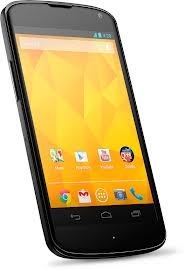 See FAST’15 paper for more details

“Reliable, Consistent, and Efficient Data Sync for Mobile Apps”
Simba SDK
Simba Sync Protocol
Apps write all data to unified storage API
Simba handles all data management
Well-defined consistency semantics
Apps can specify sync policy per sTable
Period, delay tolerance, consistency
Sync objects on WiFi, tables on 4G
18
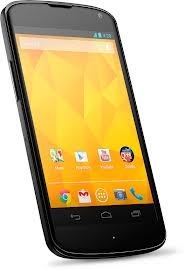 S
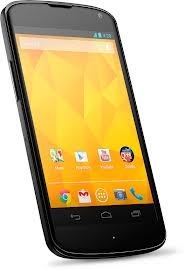 Simba Cloud
S
Sync Protocol
Authenticator
Load Balancer
Sync Protocol
Notifications
Simba Gateway DHT
Notifications
Gateway
Gateway
Gateway
Sync Protocol
sTable DHT
Store node
Store node
Store node
Simba
Cloud Store
Table Store
(Cassandra)
Object Store
(Swift)
19
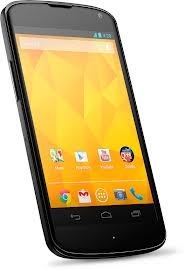 S
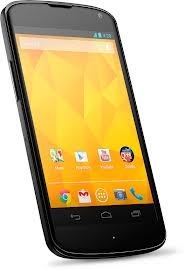 Simba Cloud
S
Sync Protocol
Sync Protocol
Notifications
Notifications
Simba Cloud
20
Simba Sync
S3
Simba
Object 
Store
Data-sync
Store
Change-sets
sync(v1  v2)
Objects
get(id)/put(id)
Need to query by version
Object store must perform scan
Need to find rows which match change-set queries
Change-set
Set of changes between any past version and the current version
21
Upstream Sync (Update)
Client
Gateway
Simba Store
Subscription Manager
N
OID1
2
OID1
3
OID1
1
sTable
Retrieve existing row
Increment version
Update tabular data
Write chunks to object store
Write table to table store
Send notification to subscribers
Swift
Cassandra
22
Downstream Sync (Update)
PULL (version=0)
Client
Gateway
Simba Store
Subscription Manager
OID1
2
OID1
1
Object 1
sTable
Client pulls changes
Send tabular changes
Send object changes
Swift
Cassandra
OID1
3
OID1
1
OID1
2
23
Upstream Sync (Update)
Client
Gateway
Simba Store
Subscription Manager
1
Change Cache
0
N
OID1
2
OID1
1
sTable
Retrieve existing row
Increment version
Update tabular data
Write chunks to object store
Write table to table store
Insert change-set into cache
Send notification to subscribers
CS1
Swift
Cassandra
24
Downstream Sync (Update)
PULL (version=0)
Client
Gateway
Simba Store
Subscription Manager
Change Cache
0
1
OID1
2
OID1
1
Object 1
sTable
Client pulls changes
Lookup change-set
Send tabular changes
Send object changes
Swift
Cassandra
OID1
3
25
Motivation
Study
Simba 
Evaluation
26
Evaluation
We seek to answer the following questions:
How easy is it to write consistent apps with Simba?
How does sCloud scale with tables and clients?
How lightweight is the Simba Sync Protocol?
How does sCloud perform on CRUD operations?
How does consistency trade-off latency?
27
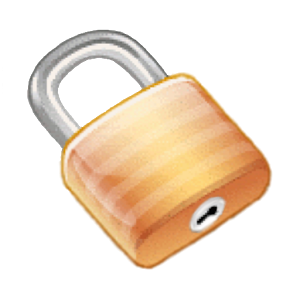 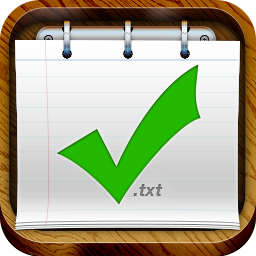 Fixing Apps with Simba
Todo.txt
Interactive task list
Uses Dropbox to sync
2 files:
Active tasks
Completed (archived) tasks
Modified to store tasks in 2 sTables 
Active (Strong), Completed (Eventual)
Universal Password Manager
Store account credentials
Uses Dropbox to sync account DB
Observation: 
Concurrent modifications cause silent overwrites
Fix (2 approaches):
Store entire DB as object in a sTable (easiest)
Store each account as row in a sTable
Simba apps easy to write! (~3 hours)
Equivalent apps hard with Dropbox (incomplete after 3 days)
28
Scalability Setup
Susitna cluster at NMC PRObE
32 nodes
16 Store/Swift/Clients
16 Gateway/Cassandra
Susitna node specs:
4x 16-core AMD Opteron 2.1GHz CPUs
128GB DRAM
2x 3TB 7200RPM data disks
InfiniBand high-speed network
29
Scalability with Clients
Simba scales under high-client load
16 Gateways (Cassandra), 16 Stores (Swift) w/ key+data cache
128 tables, 9:1 reader-to-writer ratio, 500 operations/s
30
Scalability with Tables
Simba scales well across tables and objects
Many tables = Bottleneck. 
Need better sync stores!
16 Gateways (Cassandra), 16 Stores (Swift) w/ key cache only
# Clients = 10 x # Tables, 9:1 reader-to-writer ratio, 500 operations/s
31
Conclusions
Building data-centric mobile app should be simple
App developers focus on implementing app core logic
sTable abstraction
Manages unified table and object data
Guarantees per-row atomicity
Allows for per-table tunable consistency
Simba: scalable cloud data sync service 
Transparent handling of data sync and failures
32
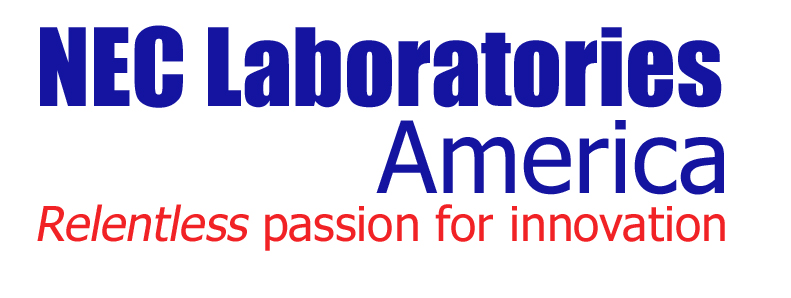 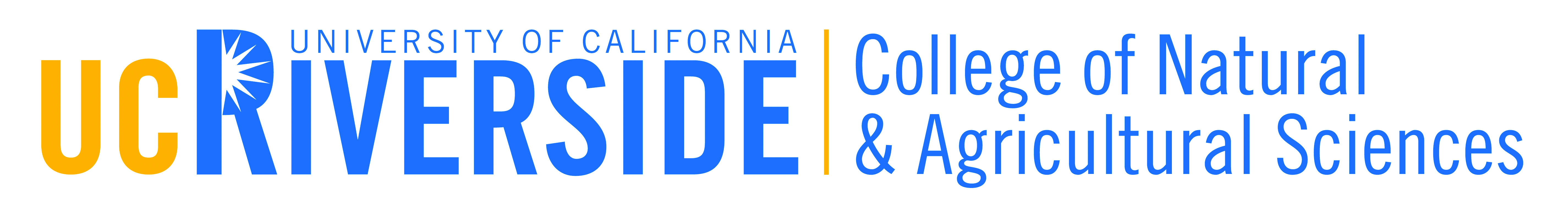 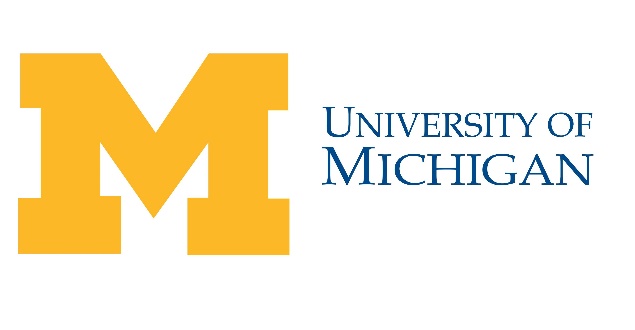 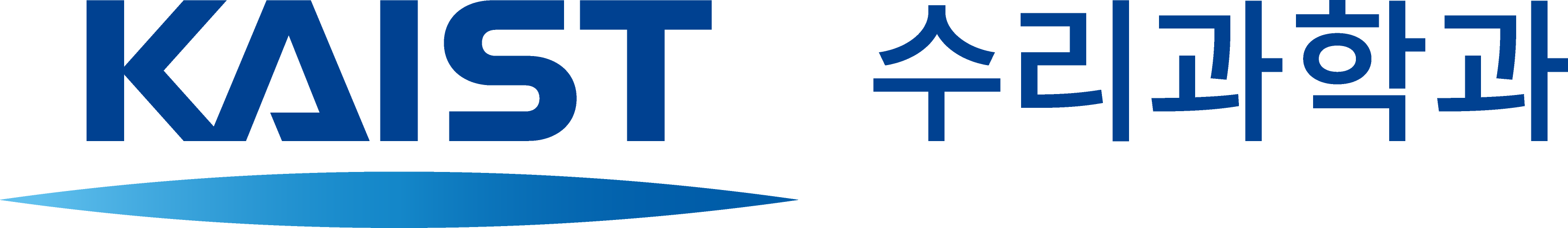 THANK YOU!
Project: http://tinyurl.com/SimbaService
Code: https://github.com/SimbaService/Simba
Simba Cloud [EuroSys’15]:
http://dl.acm.org/authorize?N95496
Simba Client [FAST’15]:
https://www.usenix.org/conference/fast15/technical-sessions/presentation/go
33